2. BÖLÜMSULAMA SİSTEMLERİ
SULAMA SİSTEMLERİ
2. SU İLETİMİ VE DAĞITIMINA GÖRE
1. HİZMET ETTİKLERİ ALANA GÖRE
BÜYÜK SULAMA
SİSTEMLERİ
TARLA SULAMA
SİSTEMLERİ
YÜZEY SULAMA
SİSTEMLERİ
BASINÇLI SULAMA
SİSTEMLERİ
DÜŞÜK BASINÇLI
SULAMA SİSTEMLERİ
YÜKSEK BASINÇLI
SULAMA SİSTEMLERİ
Proje alanı (sulanan tarım arazisi)
Suyun temin edildiği tesisler
Suyun proje alanına iletildiği tesisler
Suyun dağıtımı ile ilgili mühendislik tesisleri
Drenaj tesisleri
1
4
2
5
3
1
4
2
5
3
Sulama projesi unsurları
SULAMA PROJELERİ
1. PROJEYİ İDARE EDENLERİN
    ORGANİZASYON BİÇİMİNE GÖRE
2. SUYUN TEMİNİ VE DAĞITIMINDA
     KULLANILAN YÖNTEMLERE GÖRE
-Özel Sulama Projeleri
-Ticari Sulama Projeleri
-Kooperatif Sulama Projeleri
-Devlet Sulama Projeleri
-Yerçekimi Sulama Projeleri
-Pompaj Sulama Projeleri
-Kombine Sulama Projeleri
Sulama projelerinde sağlanması gerekli koşullar
1. İyi bir bitki yetiştiriciliğine uygun olmalı
2. Devamlı tarımsal işleme uygun olmalı
3. Su, miktar ve kalite açısından 
    sulamaya uygun olmalı
4. Suyun maliyeti çiftçinin ödeyebileceği
    düzeyde olmalı
Sulama projelerinin hazırlanmasında gerekli bilgiler
1. Proje alanının topografik haritası
   Ölçek : 1/500 – 1/25 000
   Tesviye eğrileri : 0.25 m – 1 m
2. Sulu arazi sınıflandırma haritası
   1.sınıf : Sarı                 Toprak, topografya, drenaj
   2.sınıf : Yeşil
   3.sınıf : Mavi
   4.sınıf : Kahverengi
   5.sınıf : Pembe
   6.sınıf : -
3. Bitki deseni
4. Tabansuyu durumu
5. Su kaynakları
6. Hidrolojik etütler
   - 5, 10 ve 15 yıllık yağışlar
    - En az 20 yıllık akarsu gözlemleri
    - Bitki su ihtiyaçları
7. Su kalitesi
8. Malzeme
Sulama projelerinin geliştirilmesi aşamaları
1.Etüt (kaynak araştırması)
2.Planlama
3.İnşa
4.Yerleşme
5.İşletme ve bakım
6.İzleme ve değerlendirme
SULAMA SİSTEMİ UNSURLARI
1 Su toplama yapısı
2 Su alma yapısı
3 Taşıma kanalı
4 Ana kanal
5 Sekonder kanal
6 Tersiyer kanal
7 Drenaj hendeği
8 Kolektör
9 Ana drenaj kanalı
1
2
3
4
6
7
AKARSU
5
8
9
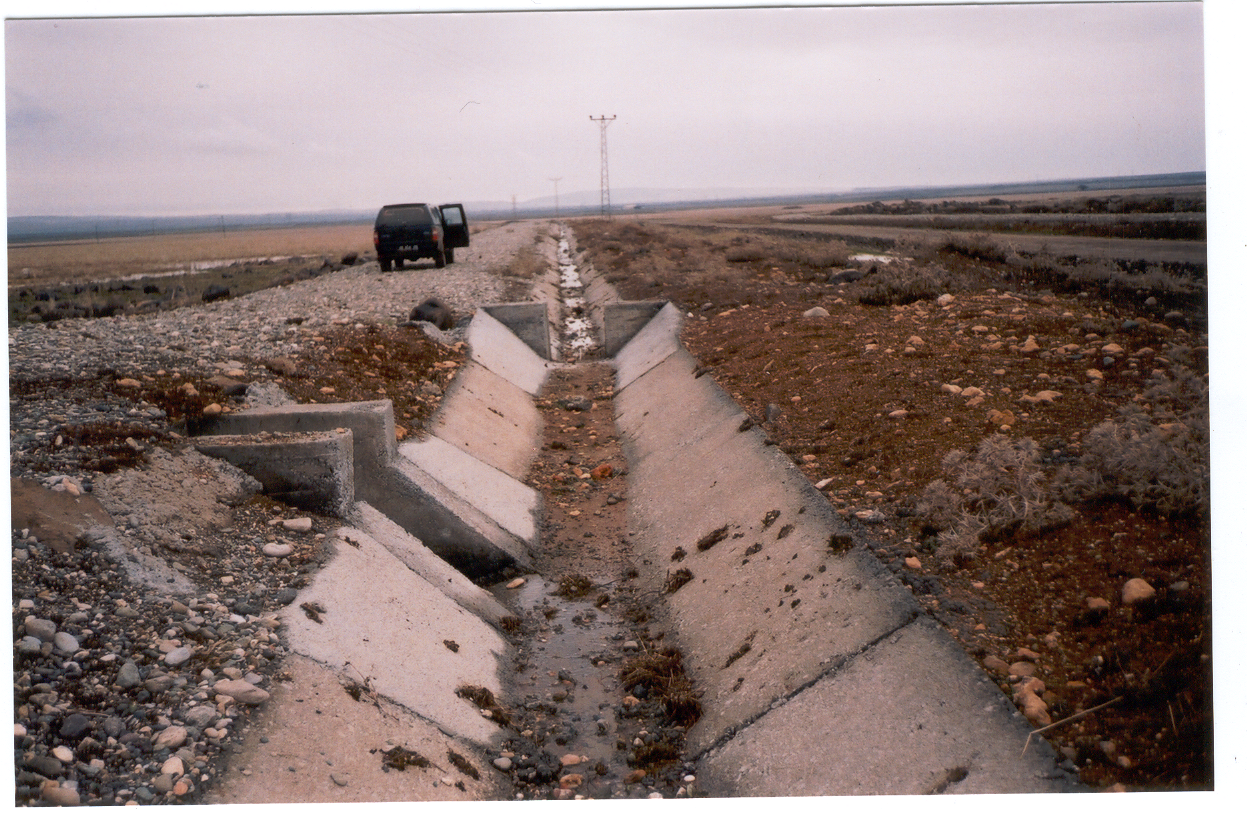 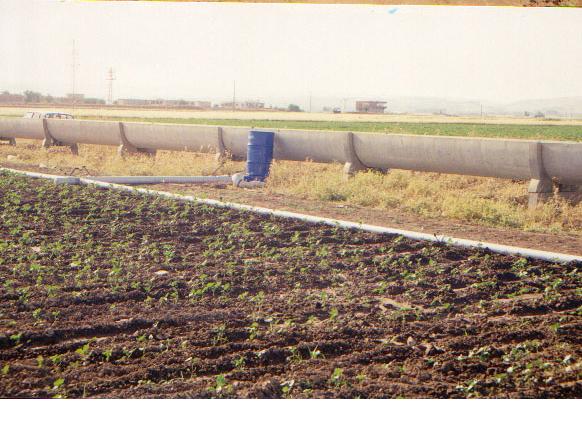 Sulama sistemlerinin işletilmesi yöntemleri
İstek yöntemi
Rotasyon (nöbet) yöntemi
Devamlı akış yöntemi